4. Te Loamos, Oh Dios
1. 	Te loamos, oh Dios, con unánime voz,
		Porque en Cristo, tu Hijo, nos diste
	 perdón.
	  
		Coro:
		¡Aleluya! Te alabamos.
		¡Cuán grande es tu amor!
		¡Aleluya! Te adoramos,
		Bendito Señor.

2. Te loamos, Jesús, quien tu trono de luz
	 Has dejado por darnos salud en la cruz.
3. Te damos loor, Santo Consolador,
	Que nos llenas de gozo y santo valor.
	
	Coro:
	¡Aleluya! Te alabamos.
	¡Cuán grande es tu amor!
	¡Aleluya! Te adoramos,
	Bendito Señor.

4. Unidos load a la gran Trinidad,
	 Que es la fuente de gracia, virtud y     
    verdad.
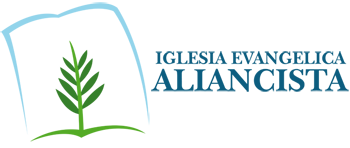